Проект 
«Неизведанный космос» 
в подготовительной группе
Подготовили воспитатели:
Митина О.Н., Борисова Т.Г.
Дата проведения: 28 марта-19 апреля
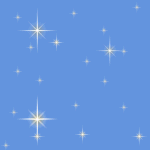 Название проекта: «Неизведанный космос»

 Участники проекта: воспитатель, воспитанники группы,              родители воспитанников.
 Вид, тип проекта: обучающий, игровой, творческий, краткосрочный
Место проведения: в группе
Сроки проведения: 28 марта- 15апреля
Возраст детей: 6-7 лет
Результаты (продукт проекта): изготовление объемного макета «Звездное небо», игра-соревнование с детским садом №171«Космическое путешествие»
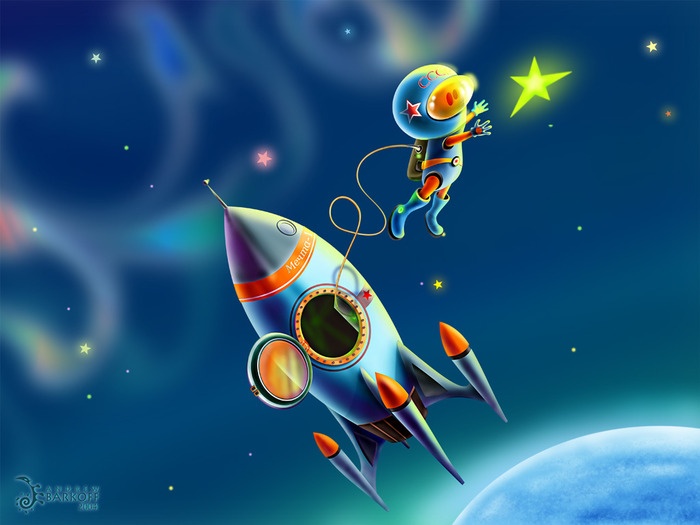 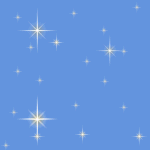 Цель:
 формирование  у  детей старшего дошкольного возраста представлений о космическом пространстве, Солнечной системе и ее планетах, освоении космоса людьми.
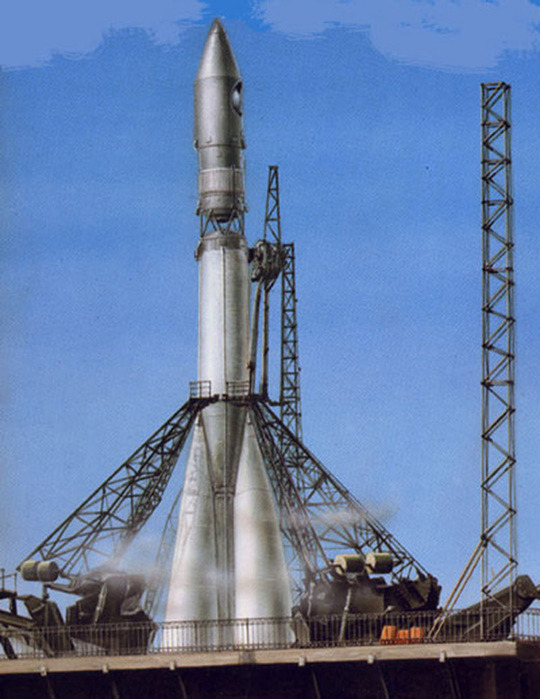 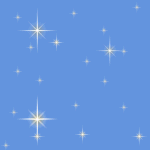 Проблема:
 Недостаток знаний детей о Космосе.

 Задачи: 
Продолжать расширять представление детей о многообразии космоса. Рассказать детям об интересных фактах и событиях космоса.
 Продолжать знакомить с героями космоса: первым лётчиком-космонавтом Ю.А. Гагариным, В Терешковой –нашей землячкой, первой женщиной космонавтом
Развивать творческое воображение, фантазию, умение импровизировать; воспитывать взаимопомощь, доброжелательного отношения друг к другу, гордость за людей данной профессии, к своей Родине;                                                    4. Привлечь родителей к совместной деятельности.
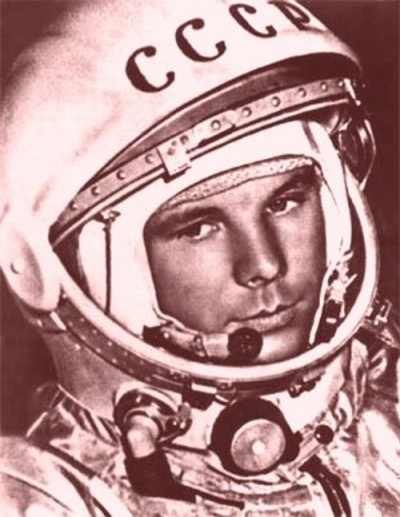 Этапы реализации проекта
1 этап
1. Выявление первоначальных знаний детей о космосе.2. Информация родителей о предстоящей деятельности.3. Подбор литературы о космосе, презентаций, фотографий, плакатов.
2 этап
1. Проведение недели космоса в группе.2. Работа с родителями по заданной теме.3. Организация сюжетно - ролевых, дидактических и подвижных игр, индивидуальной и групповой работы.
3 этап
1. Организация выставки  работ о космосе (совместная работа детей и родителей)2. Коллективное панно «Космическое путешествие»
3. Игра –соревнование «Космическое путешествие»
Предварительная работа:
1.Подготовить презентации о космосе, солнечной системе, космонавтах.2. Подобрать фото - коллекцию на тему «Космос».                                        3. Подобрать сказки, стихи, загадки о космосе, ракете, звёздах, музыку.                 4.  Подготовить раскраски в соответствии с  возрастом
Беседы с использованием презентаций.
1. Беседа «Что такое космос».    Цель: дать детям представление о планетах солнечной системы, солнце, звёздах, первом полете в космос, выяснить знания детей по данному вопросу.2. Беседа «Голубая планета - Земля».Цель: объяснить детям, что такое телескоп, космическое пространство, показать, как прекрасна наша Земля из космоса.3. Беседа «Луна - спутник Земли».Цель: выяснить представления детей о Луне, месяце, расширять знания о лунной поверхности, атмосфере.4. Беседа «Семья планет».Цель: расширять представления детей о планетах солнечной системы5. Беседа «История космоса».Цель: уточнить знания детей о космосе, космонавтах-героях; рассказать некоторые интересные факты о покорении космоса
НОД
1. ПознаниеТема: Хочу быть космонавтом.Цель: познакомить с биографией первого космонавта Ю. А. Гагарина; расширить представление о современных профессиях; рассказать о работе в космосе российских космонавтов в наши дни.2. КоммуникацияТема: Нагибин Ю.М.  Рассказы о Гагарине. В школуЦель: познакомить  с биографией Ю.Гагарина. учить осмысливать содержание прочитанного; воспитывать чувство гордости за первых покорителей космоса; подвести к пониманию таких нравственных и волевых качеств, как доброта, настойчивость, бесстрашие, трудолюбие.3. КонструированиеТема: «Космонавты у ракеты».Цель: изучить название составных частей ракеты; самостоятельно конструировать ракету и фигуры космонавтов из природного материала, соблюдать правила безопасной работы с колющими и режущими предметами.4. РисованиеТема: Космическая фантазия. Цель: расширять кругозор, знания детей о космосе; развивать цветовосприятие; поддерживать интерес к изобразительной деятельности; продолжать учить рисовать нетрадиционной техникой;5. АппликацияТема: «Путешествие в мир фантазии».Цель: учить передавать форму ракеты, применяя прием симметричного вырезывания из бумаги, вырезать фигуры людей в скафандрах из бумаги, сложенной вдвое; закреплять умение дополнять картинку подходящими по смыслу предметами; развивать чувство композиции, воображение.6. ЛепкаТема: «Космонавт в скафандре».Цель: учить детей лепить космонавта, используя игрушку в качестве натуры; передавать форму частей игрушки: овальную (туловище), округлую (голова), цилиндрическую (ноги); передавать пропорциональное соотношение частей и детали ; учить объединять вылепленные части в одно целое, плотно соединять их путем примазывания одной части к другой.
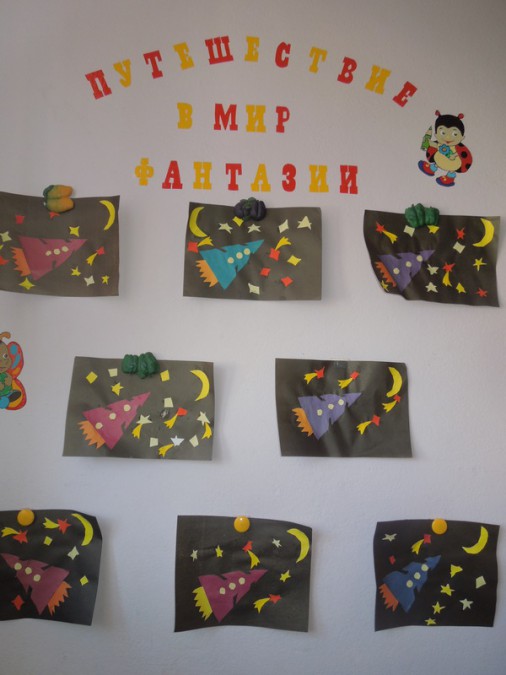 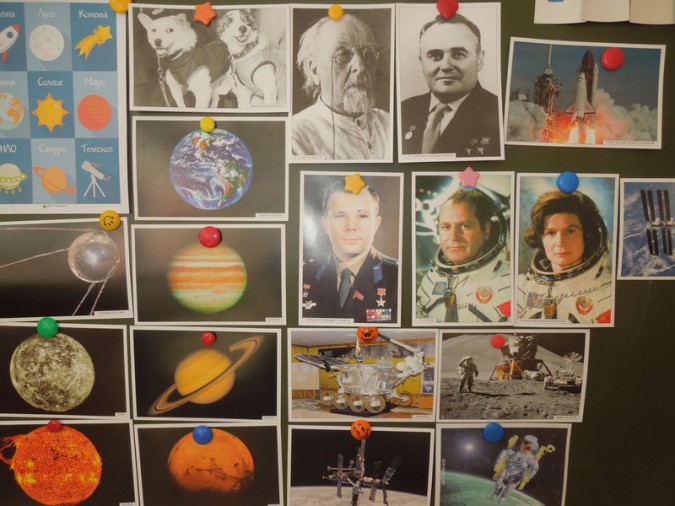 Подвижные игры:
-«Ждут нас быстрые ракеты» 
«Космическая эстафета»   
«Ракетодром»
«Невесомость»              
 «Солнышко и дождик»       
«Солнце – чемпион».
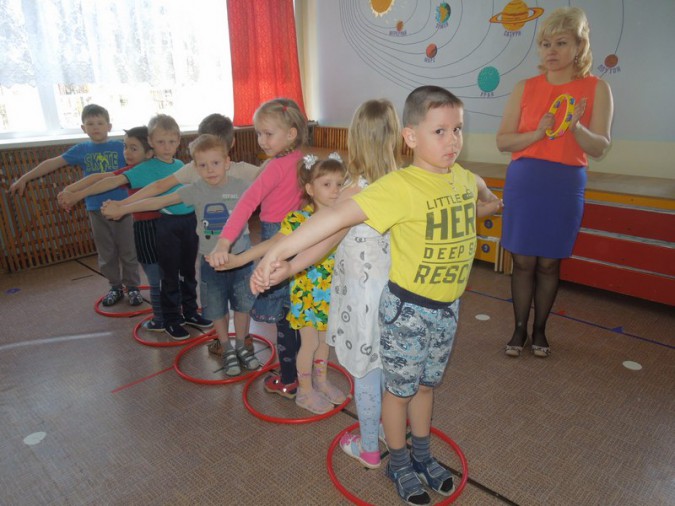 Сюжетно-ролевые игры:
" Космонавты"Цель: расширить тематику сюжетных игр, познакомить с работой космонавтов в космосе, воспитать смелость, выдержку, расширить словарный запас детей: «космическое пространство», «космодром», «полет», «открытый космос».
«Полёт в космос»Для ботанического сада нужны новые редкие растения. Директор ботанического сада  предлагает лететь за ними на одну из планет солнечной системы.
«Больница для космонавтов»Цель:  формировать умение детей делиться на подгруппы в соответствии с сюжетом и по окончании заданного игрового действия снова объединяться в единый коллектив. Отображать в игре знания об окружающей жизни, показать социальную значимость медицины; воспитывать уважение к труду медицинских работников, закреплять правила поведения в общественных местах.«Космическое путешествие».Цель: способствовать развитию умения расширять сюжет на основе  полученных знаний  на занятиях и в повседневной жизни, обогатить опыт детей знаниями и игровыми умениями, которые позволят им в дальнейшем самостоятельно организовывать игру. Формирование умений комбинировать различные тематические сюжеты в единый игровой сюжет.
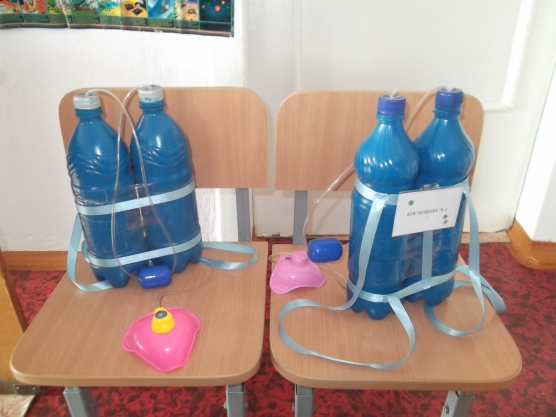 Дидактические игры-
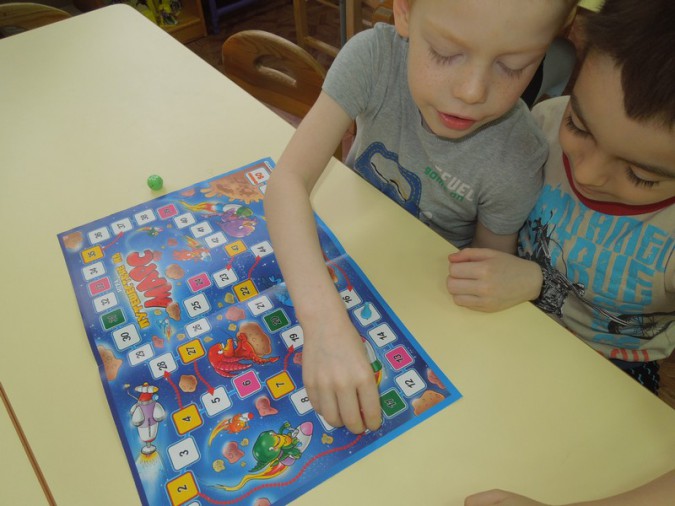 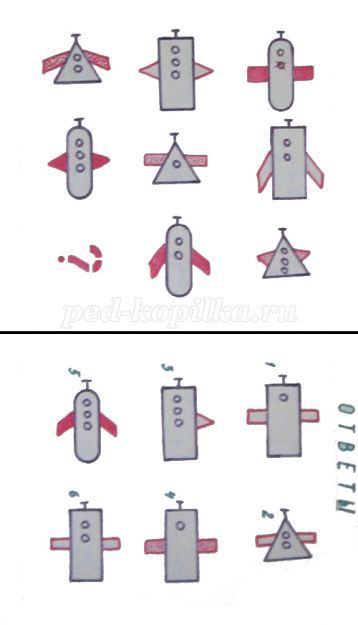 «Восстанови порядок в солнечной системе»- «Найди лишнее» - «Подбери созвездие».- «Найди недостающую ракету»- «Добавь словечко»-«Куда летят ракеты»
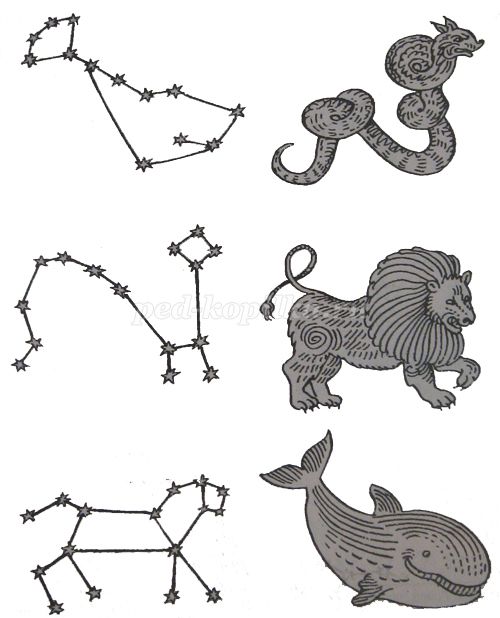 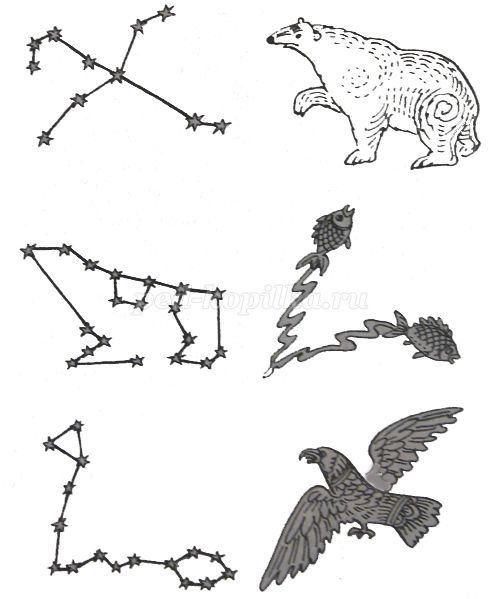 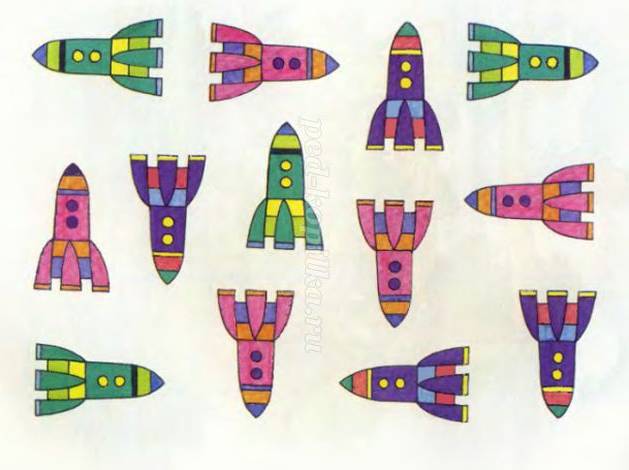 Чтение художественной литературы:
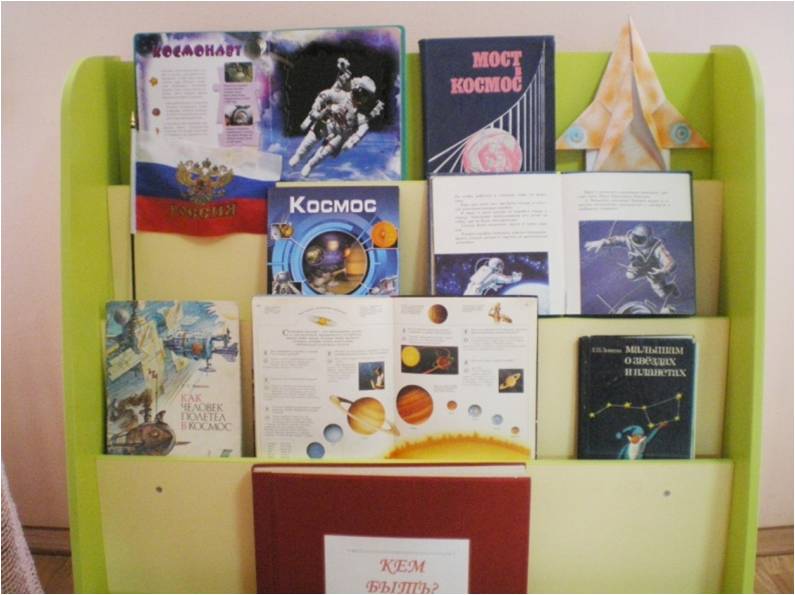 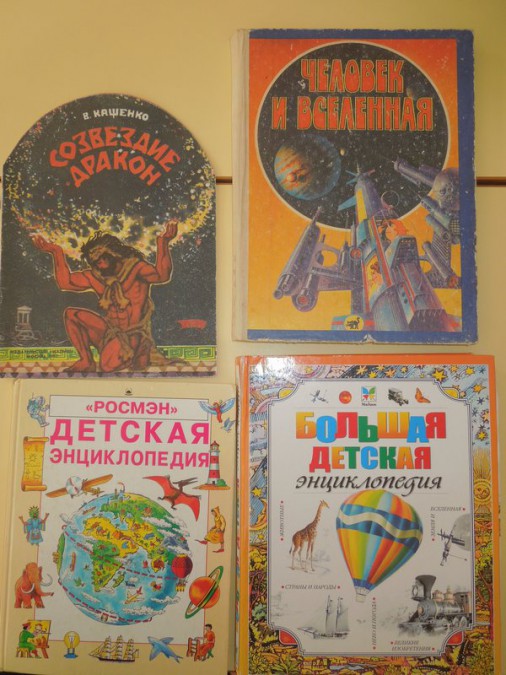 Цель: знакомить детей с литературой о космосе; воспитывать познавательную активность. - Я. К. Голованов «Дорога на космодром»,- В. Кащенко «Созвездие драконов»,- П. О. Клушанцев «О чём рассказал телескоп»,- О. А. Скоролупова «Покорение космоса»,- Н.Носов « Незнайка на луне»- стихотворения о космосе.- загадки о космосе .
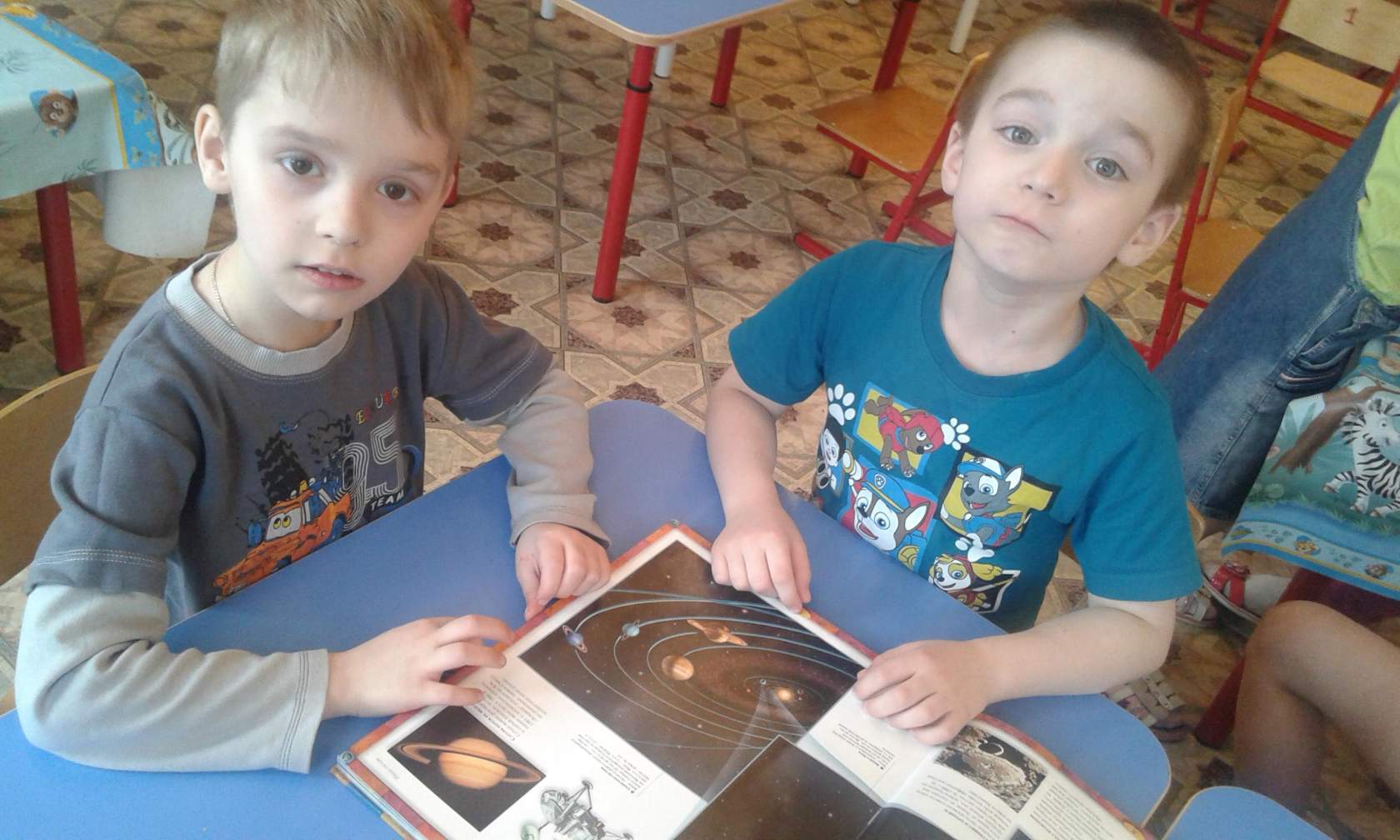 Индивидуальная и групповая работа
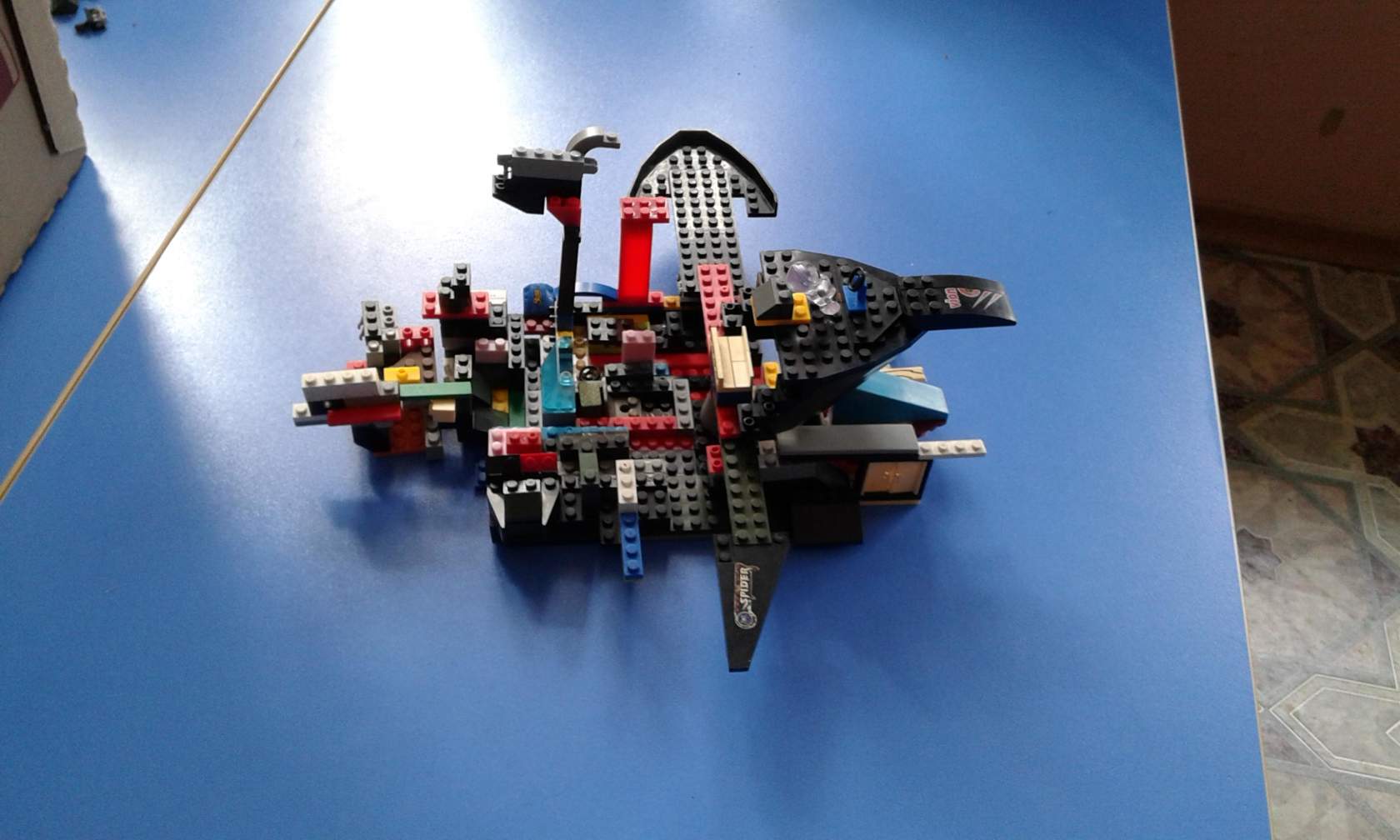 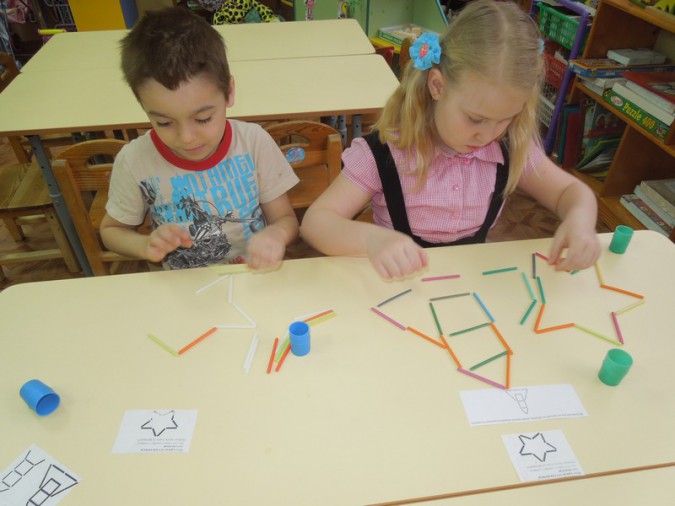 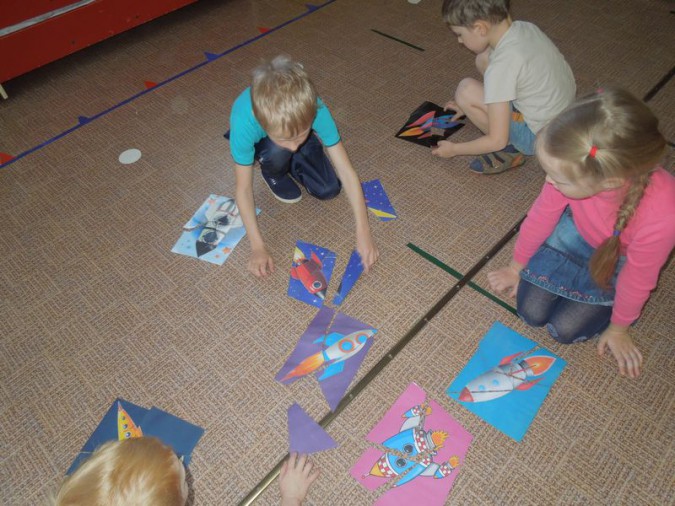 - развитие мелкой моторики (раскрашивание картинок о космосе).- собирание пазлов (тема  «Космические пазлы»)- выкладывание картинок из счетных палочек- рисование на крупе.- индивидуальная работа по развитию речи  игра “ Скажи наоборот”
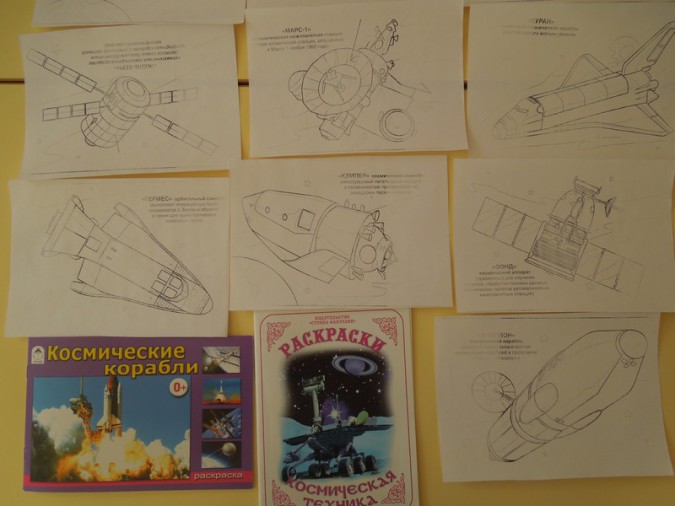 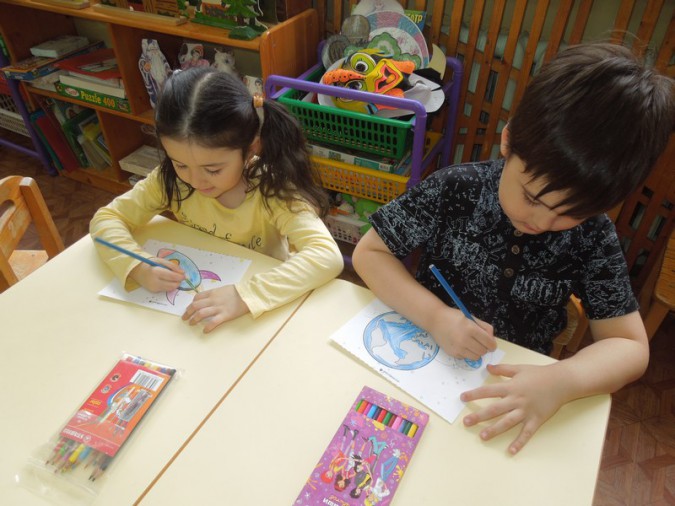 Итог
1. Оформление коллективного панно «Космическое путешествие» 2. Выставка работ о космосе (совместная работа детей с родителями).        3.Игра-соревнование «Космическое путешествие»
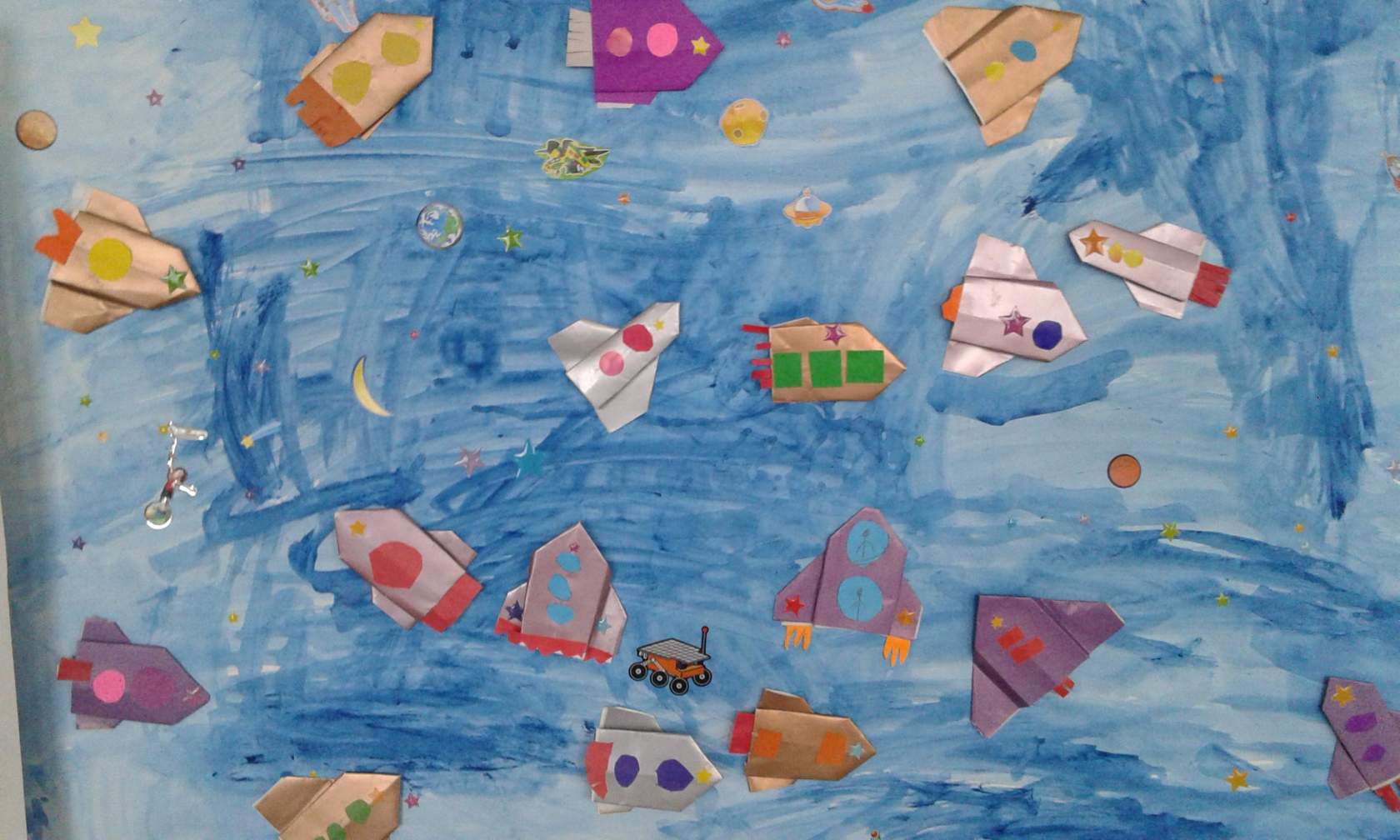 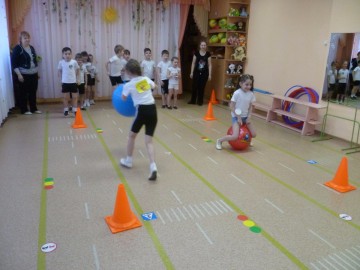 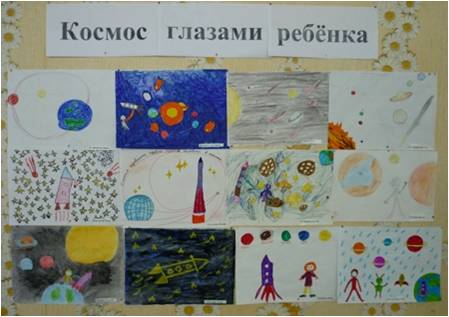 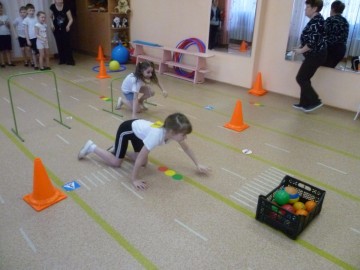 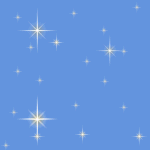 «Спасибо за внимание»
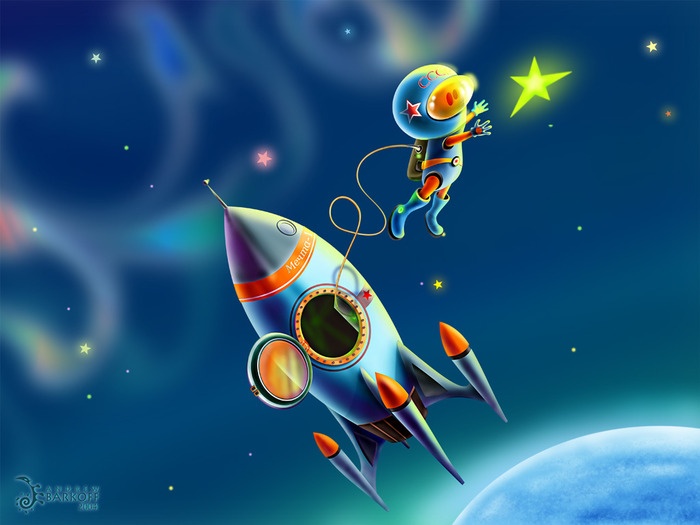